Проект«При солнышке тепло, при матери-добро!»
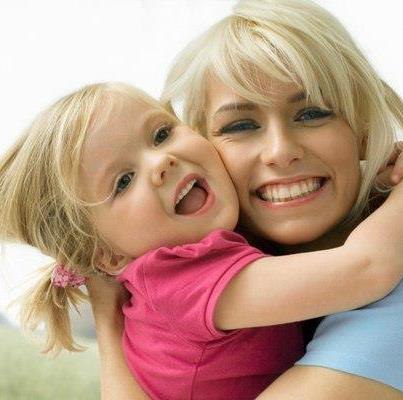 Автор: Рябцева Жанна Петровна, воспитатель ВКК
"Самое прекрасное слово на земле – мама. Это первое слово, которое произносит человек, и звучит оно на всех языках одинаково нежно. У мамы самые добрые и ласковые руки, они все умеют. У мамы самое верное и чуткое сердце – в нем никогда не гаснет любовь, оно ни к чему не остается равнодушным. И сколько бы ни было тебе лет, тебе всегда нужна мать, ее ласка, ее взгляд. И чем больше твоя любовь к матери. Тем радостнее и светлее жизнь. "  З. Воскресенская
Среди многочисленных праздников, отмечаемых в нашей стране, День матери занимает особое место. Это праздник, к которому никто не может остаться равнодушным. В этот день хочется сказать слова благодарности всем матерям, которые дарят детям любовь, добро, нежность и ласку
 
В нашем детском саду  этому празднику была  посвящена целая тематическая неделя. Поэтому в нашей группе и был реализован проект «При  солнышке тепло – при матери добро!»
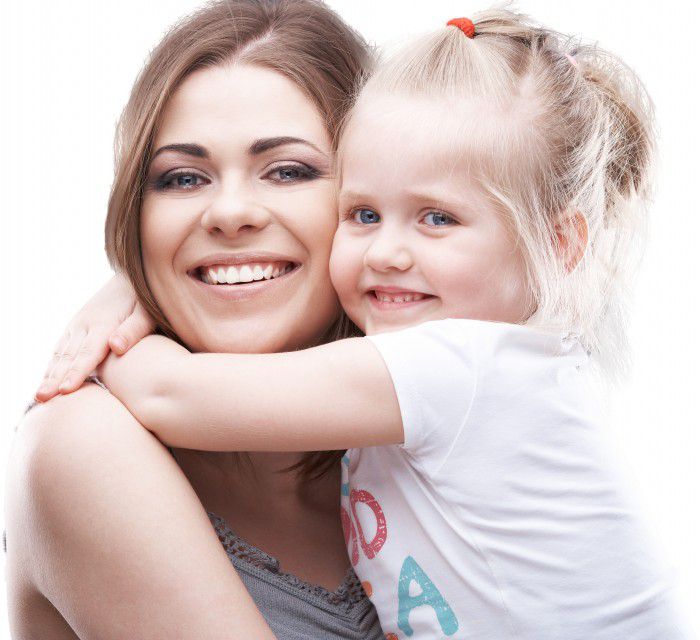 Тип проекта:  Информационно-творческий

Срок реализации:  1 неделя

Цель проекта: воспитывать уважение и заботу, оказывать бережное отношение, желание помочь и делать приятное маме, самому дорогому человеку на земле.

Задачи проекта:
обобщить знания детей дошкольного возраста о международном празднике «День матери»;
побудить детей выразить благодарность своим матерям за заботу  .
развить инициативность и творчество у детей дошкольного возраста;
воспитывать доброжелательное общение детей в играх, продуктивной совместной деятельности между сверстниками  и  взрослыми;
развивать коммуникативные навыки детей
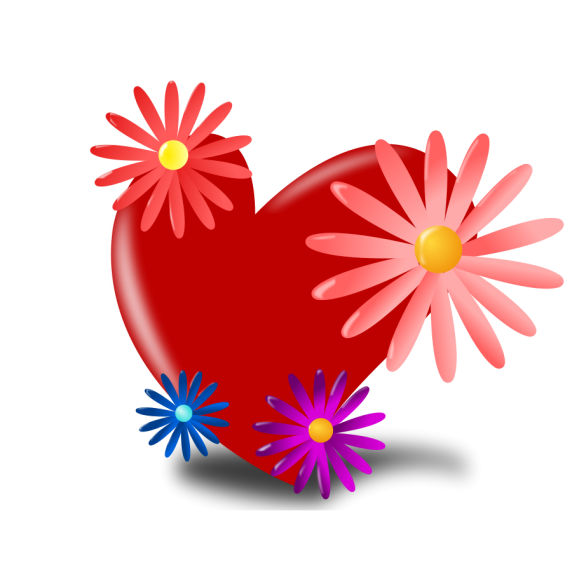 Актуальность.
Существует мнение, что ребенок изначально любит свою мать, и нет необходимости развивать это чувство в нем. Но если ребенок не приобретет в первые годы своей жизни опыта сопереживания, заботы о самом близком человеке, вряд ли он вырастет чутким и внимательным. Недаром народная мудрость гласит: "Сердце матери - в детях, а сердце ребенка ­в игрушках и камешках".
В современном обществе остро стоит вопрос связи поколений, поэтому в дошкольных учреждениях стало необходимо "обучать" взаимопониманию родителей и детей. 
В дошкольном учреждении работа по воспитанию любви к матери должна проводиться с детьми всех возрастных группах ,но особое внимание необходимо уделять старшему дошкольному возрасту - именно в этом возрасте дети начинают активно осваивать нормы морали, у них формируются нравственные основы.
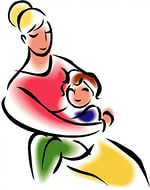 Этапы реализации проекта:
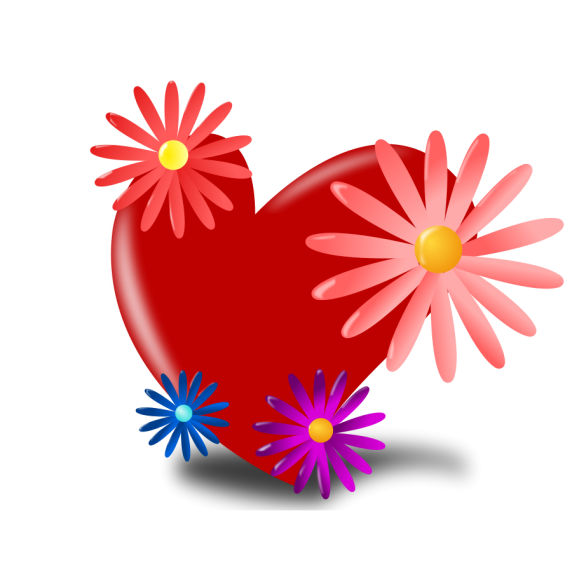 Ожидаемые результаты:
Обогащение знаний детей о роли мамы в их жизни, через раскрытие образа матери в поэзии, в живописи, музыке, художественной литературе.
Воспитание заботливого, уважительного отношения к маме.
Совершенствование уровня накопленных практических навыков детей и родителей:
развитие начал словотворчества,
развитие художественного вкуса детей и взрослых,
развитие творческих способностей детей в продуктивной и в музыкальной деятельности,
совершенствование стиля партнёрских отношений.
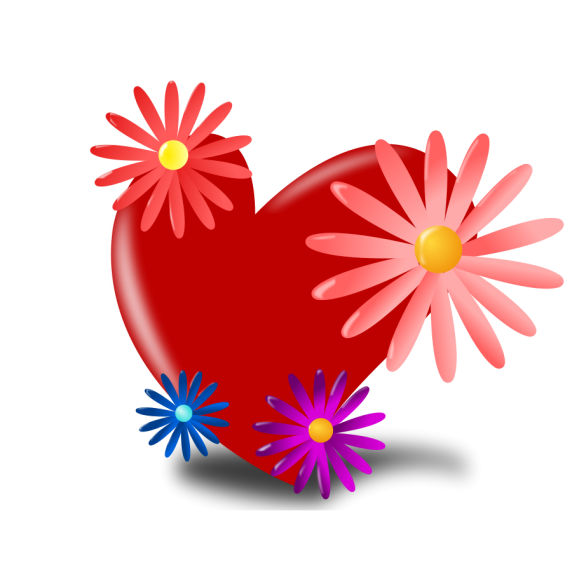 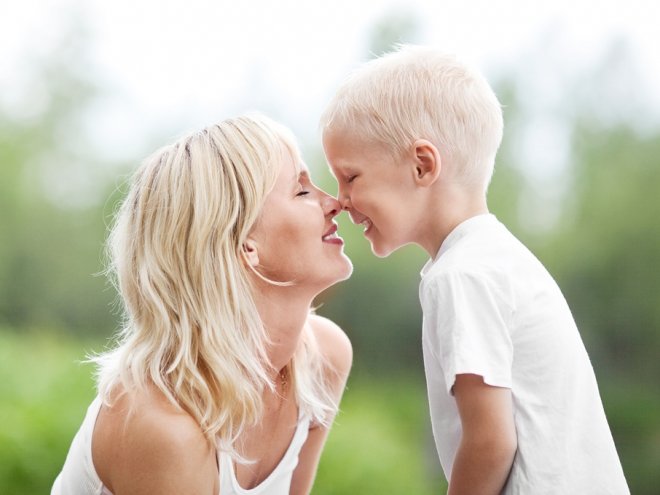 Реализация проекта.Проводились беседы:
Беседа о мамах и о том, что Указом Президента РФ в 1998г. был установлен праздник «День Матери в Российской Федерации», который отмечается в последнее воскресенье ноября.
 «Профессии наших мам»
 «Легко ли быть мамой?»
 «Каждому нужна мама»
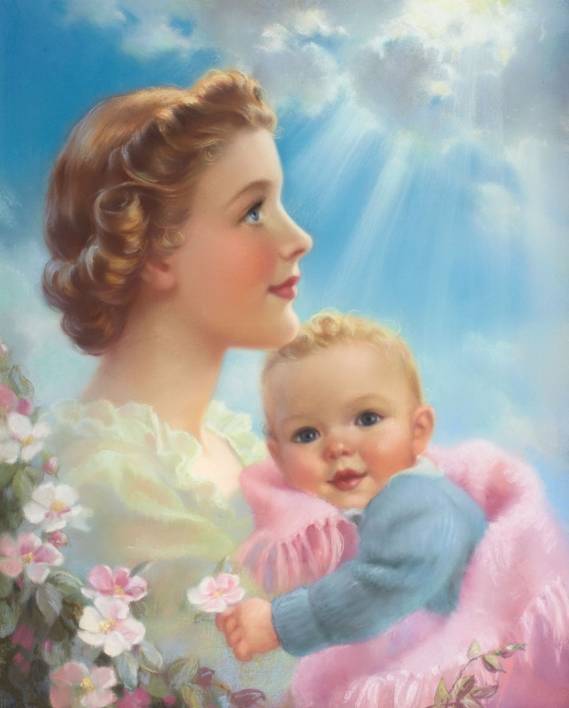 Знакомились с пословицами и поговорками о маме:
Нет такого дружка, как родимая матушка.
Нет друга нежнее матери.
При солнце тепло, а при матери добро.
Материнская забота в огне не горит и в воде не тонет.
Материнская ласка конца не знает.
Для матери ребенок до ста лет дитенок.
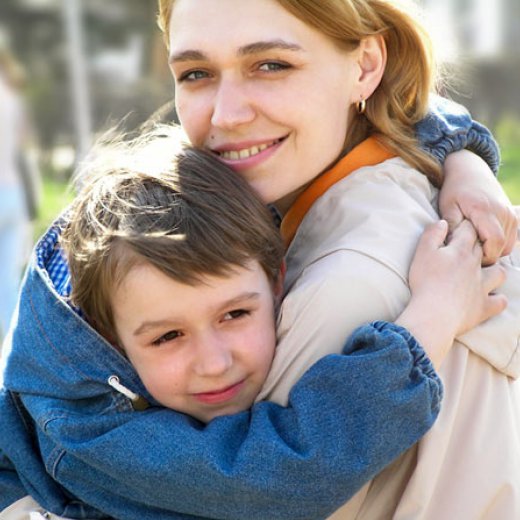 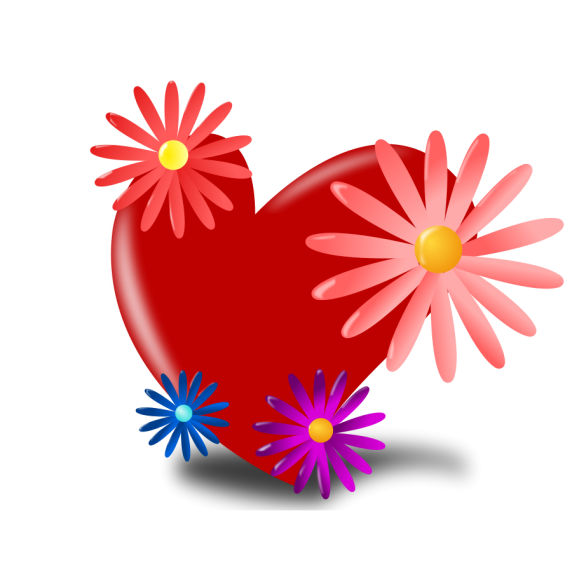 Игровая деятельность:Сюжетно-ролевая игра «Дочки-матери»
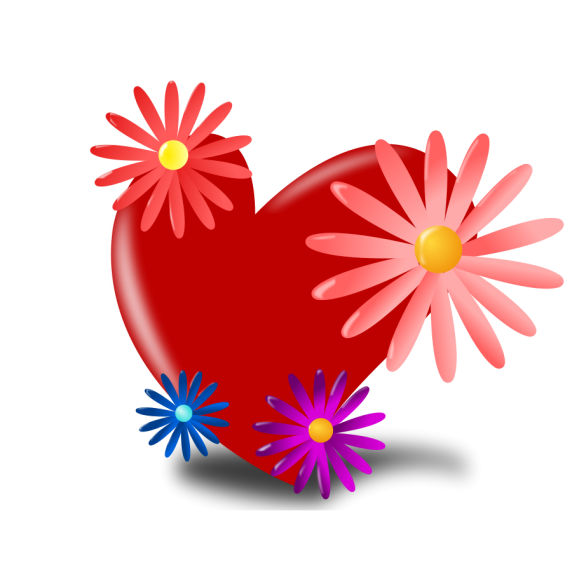 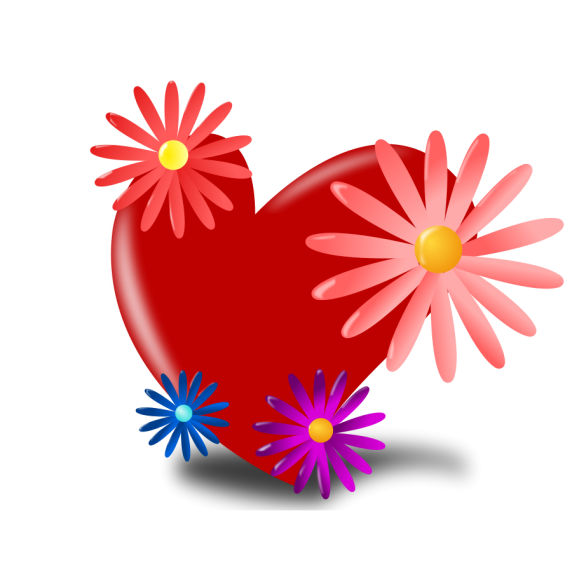 Дидактические игры:
                                «Ласковые слова для мамочки»
                               «Мамины заботы»
                               «Мамы всякие важны! Мамы всякие нужны!»
Продуктивная деятельность:Рисование портрета мамы
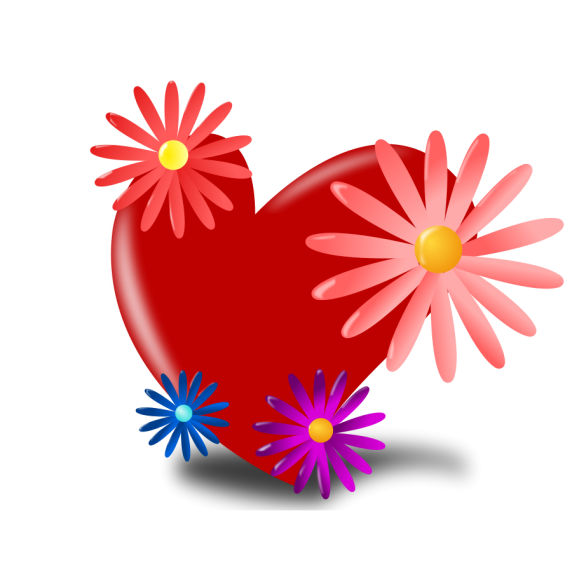 Участвовали в районном конкурсе рисунков «Маме посвящается»
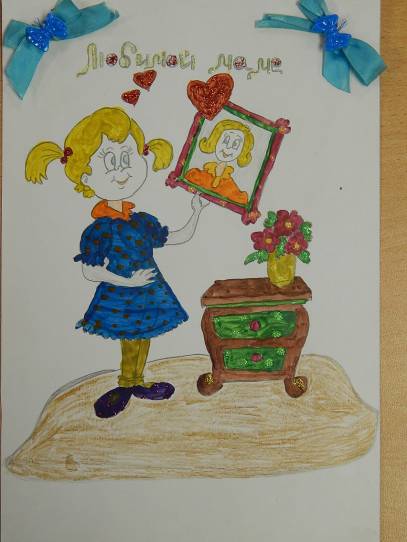 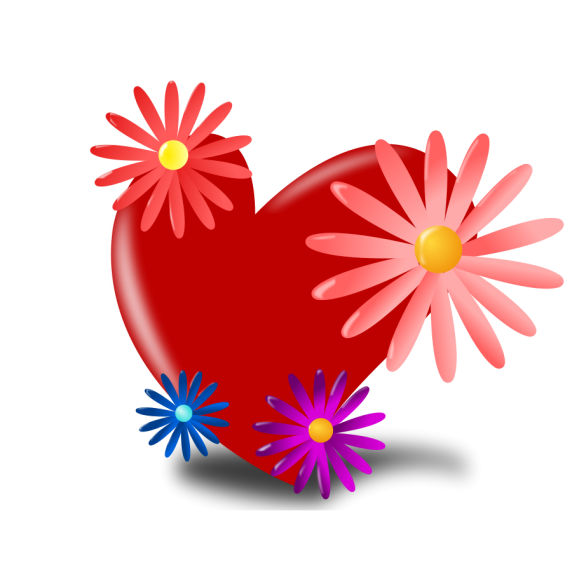 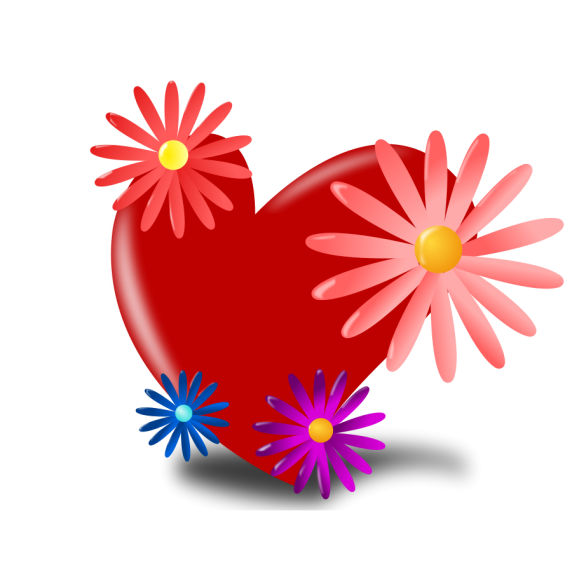 Изготавливали подарки для мам.
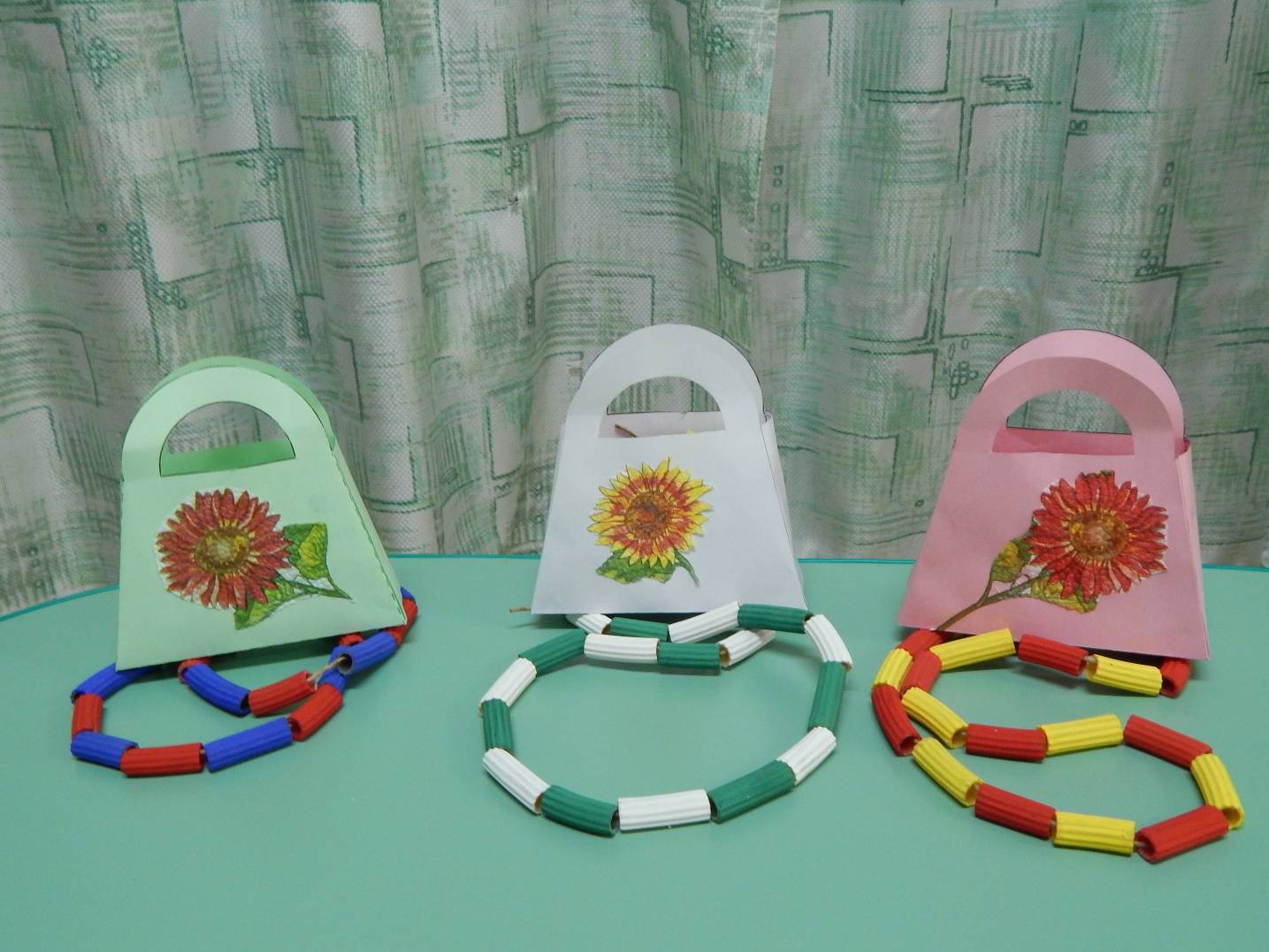 Изготовление стенгазеты
Музыкальная деятельность.Разучивали песни о маме:«Мамина улыбка» «Мамочка милая, мама моя»
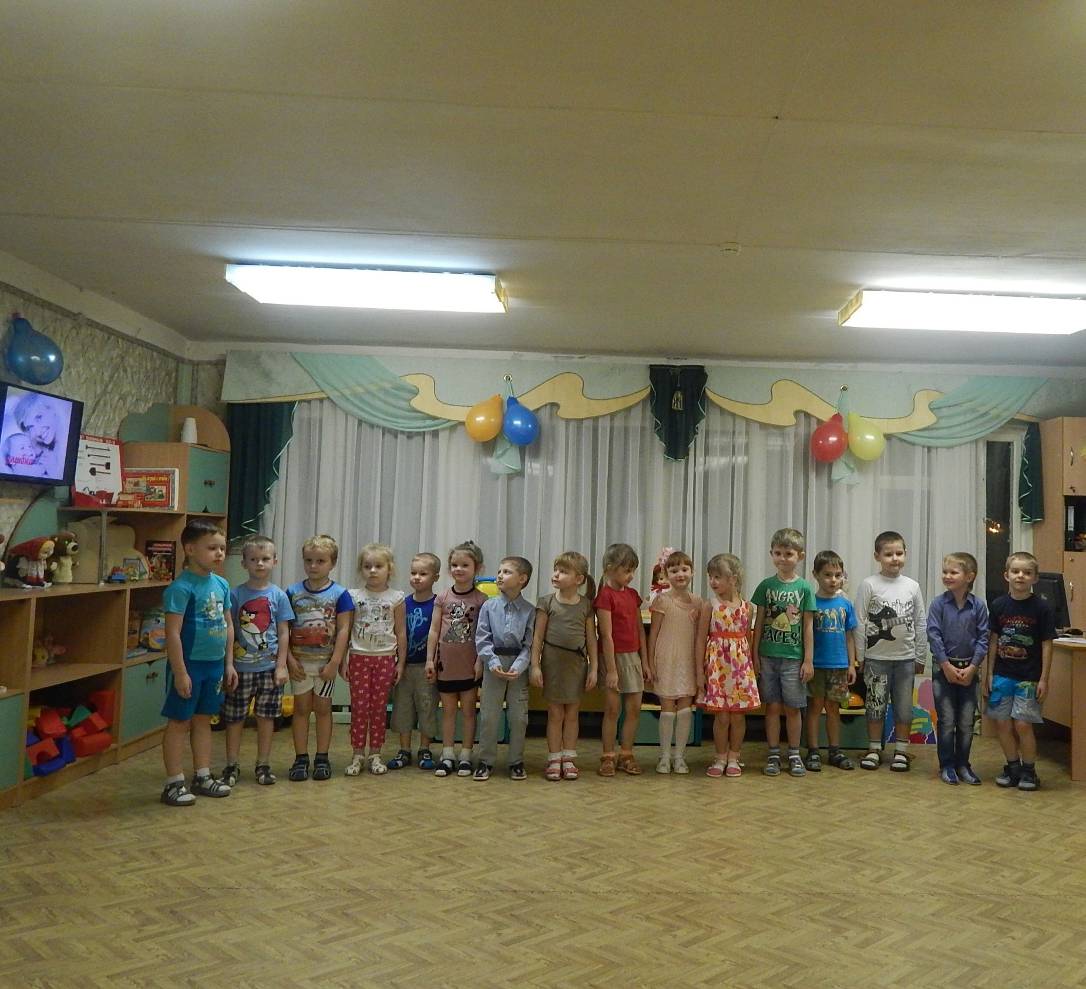 Итоговое мероприятие недели. Совместный праздник взрослых и детей«День матери в детском саду»
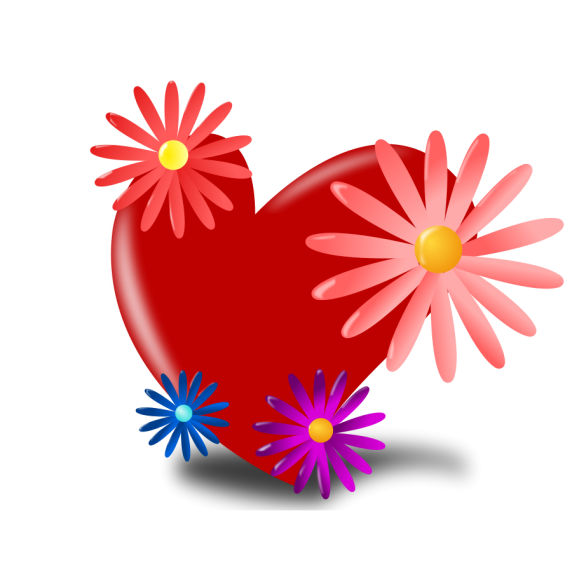 Цель мероприятия: совместно с родителями и детьми отпраздновать День матери, создать  всем радостное настроение.Для реализации этих целей были организованны поздравления для мам в виде: ПЕСЕН,
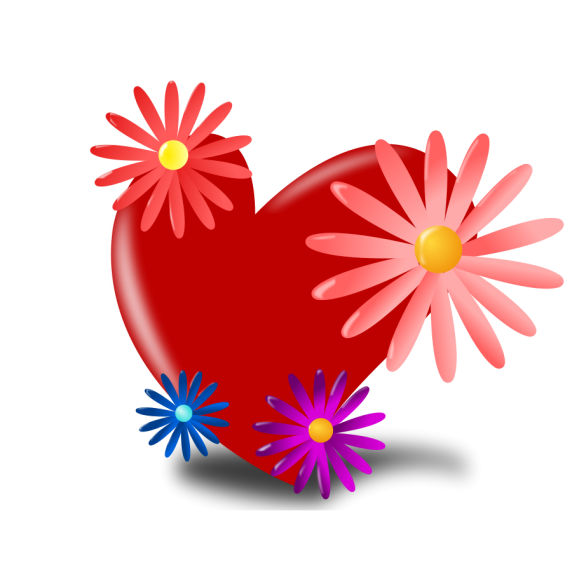 СТИХОВ.
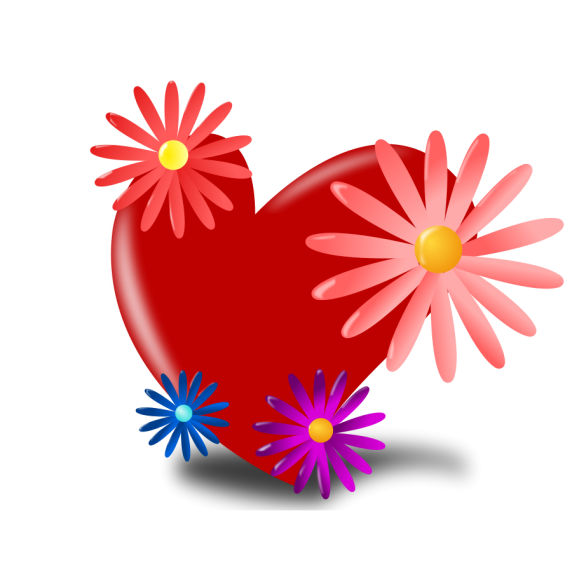 Проведены:  КОНКУРСЫ
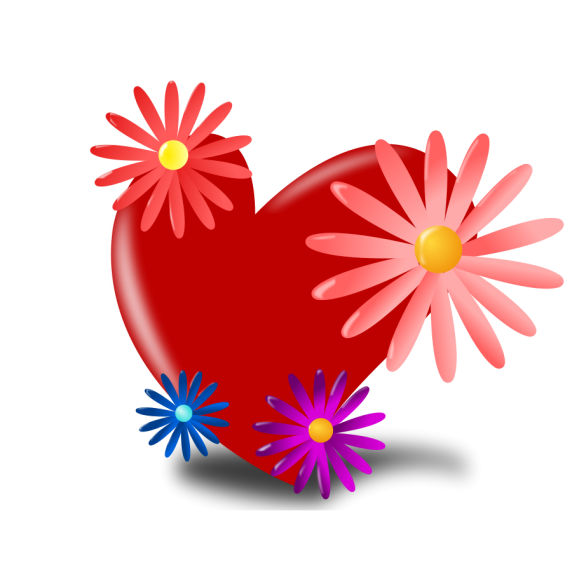 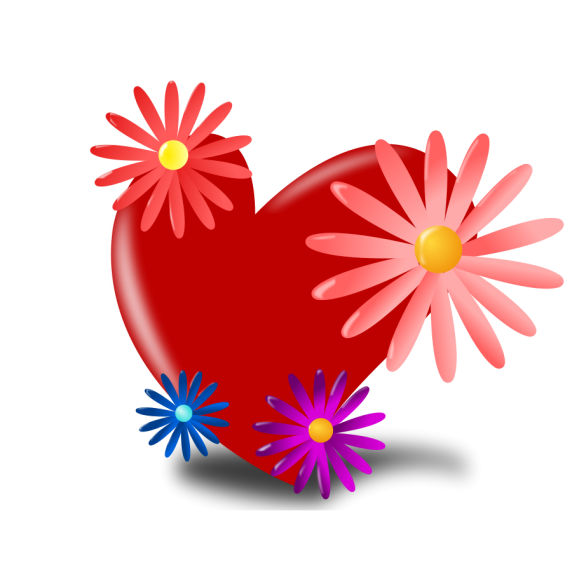 ТАНЦЕВАЛЬНО-ИГРОВЫЕ МЕРОПРИЯТИЯ
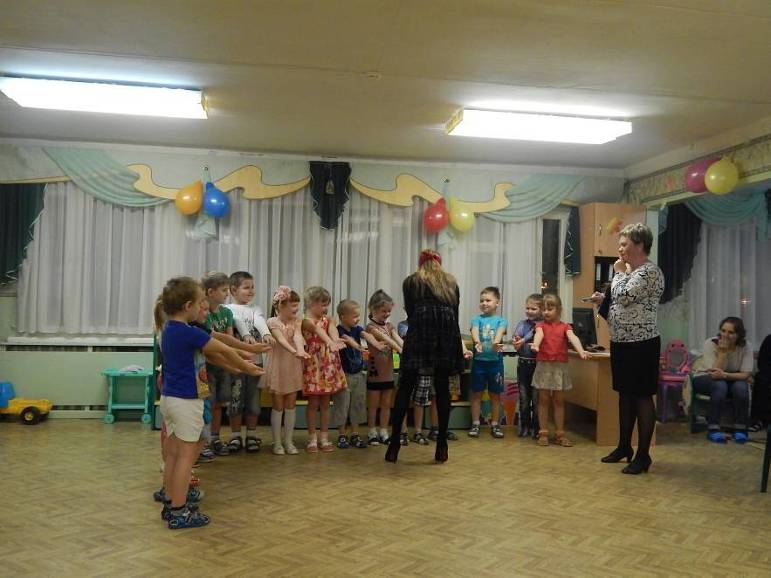 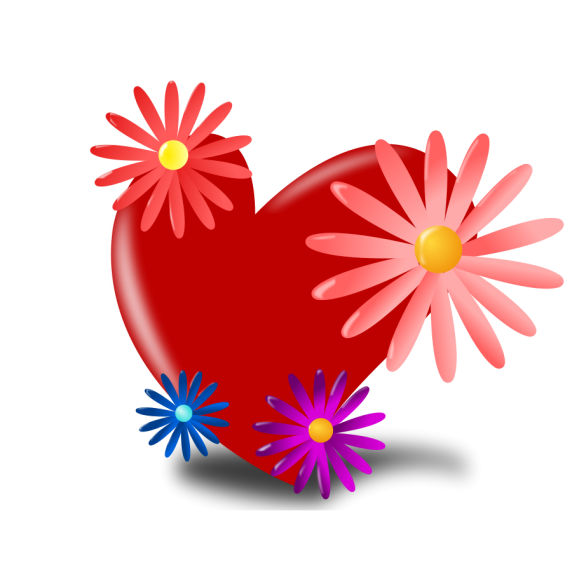 В заключении дети вручили мамам  памятные медали.
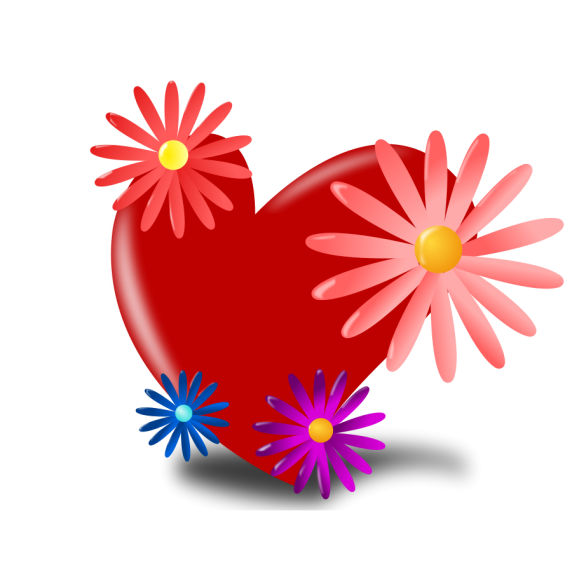 Берегите своих матерей!
Берегите своих матерей,                                                     
Как цветы от холодной вьюги, 
Их любовь во сто крат горячей, 
Чем друзей и любимой подруги.
Материнской любви не объять, 
В летний зной, и в пургу, и в стужу
Она все Вам готова отдать,
Все до грамма... И даже душу.
Берегите своих матерей,
Вам их ласки никто не заменит,
Среди пасмурных жизни дней 
Кто поймет Вас и кто оценит.
Кто возьмет на себя всю боль,
Все терзанья души и муки,
Мать не даст вместо хлеба соль, 
Мать всегда к Вам протянет руки.
Не оставьте их без участья, 
Берегите всегда их, дети,
Ведь не может быть полного счастья, 
Если матери нет на свете...